WELCOME
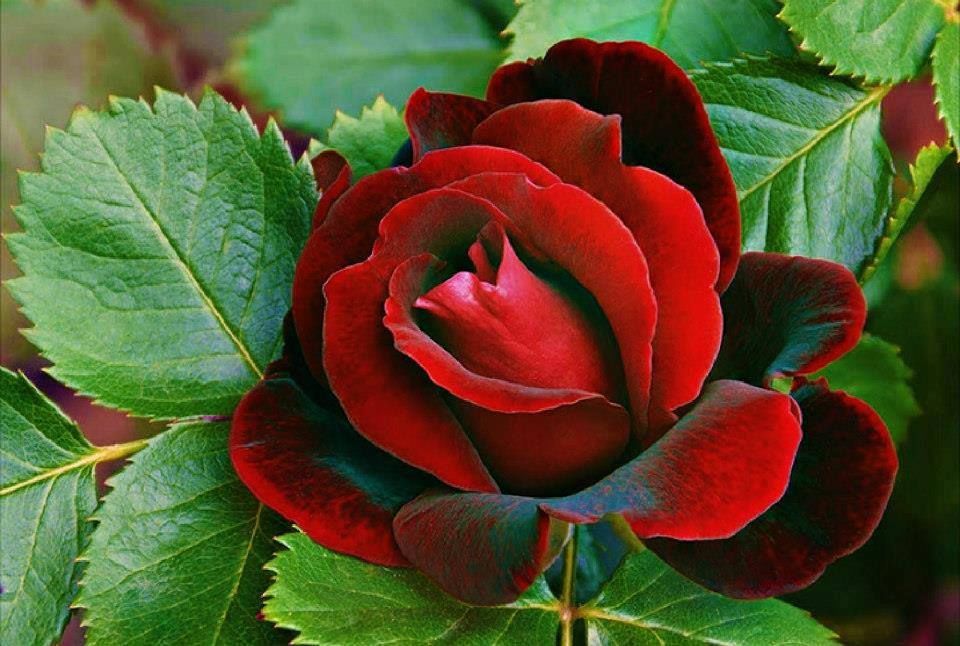 INTRODUCTION
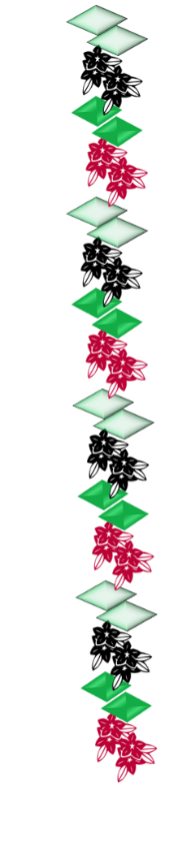 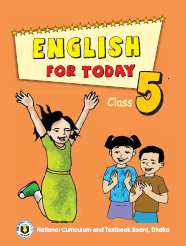 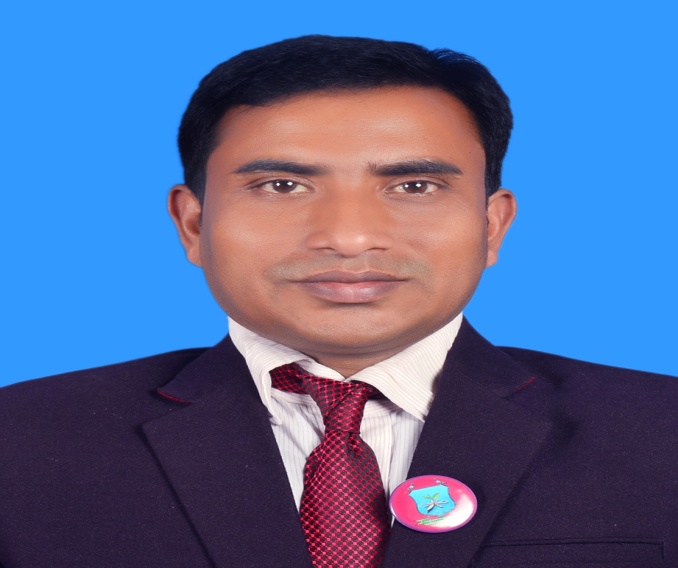 Class: Five
Subject: English
Unit:7,Lesson: 1-2.
Date:
Time:40 Minutes
Suranjit Talukder 
       ( BA, B-Ed; MSS, M-Ed; C-in-Ed  )                                                      
            Assistant teacher                     
     Voishber  Govt. Primary School.   
     Sunamgonj  Sadar , Sunamgonj.
CREATING EMOTION
Good morning , students.
Good  morning , teacher.
How are you?
Fine . And you?
I’m also fine. But you are looking pale .(By showing a student)
Have you any problem?
No/Yes , Sir.
Let’s sing a song …
We eat to live . Everyday we eat different kinds of foods . Every foods are not delicious. Some foods are delicious but unhealthy.
Please tell me the names of some foods which are tasty but unhealthy.
Burger , Chips , Loly pop , Ice-cream , Sandwich, 
Different Soft drinks etc.
Why should we eat healthy foods and take regular exercise?
To be healthy.
Really! We should eat healthy foods and take regular exercise.
Today’s topic is “Be Healthy ” .
LEARNING OUTCOMES
Students will be able to………
Understand statements made by the teacher and students.
Say words, phrases and sentences with proper sound stress and intonation .
To read silently with understanding paragraph, stories,
Dialogues, personal letters and others texts materials.
write short dialogue on familiar objects, people, places and events.
Please think about this picture and discuss in pairs.
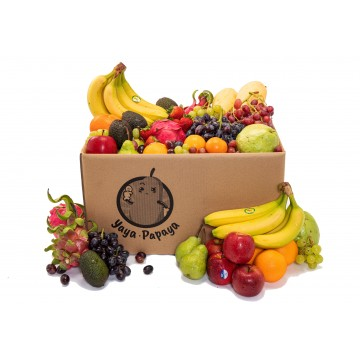 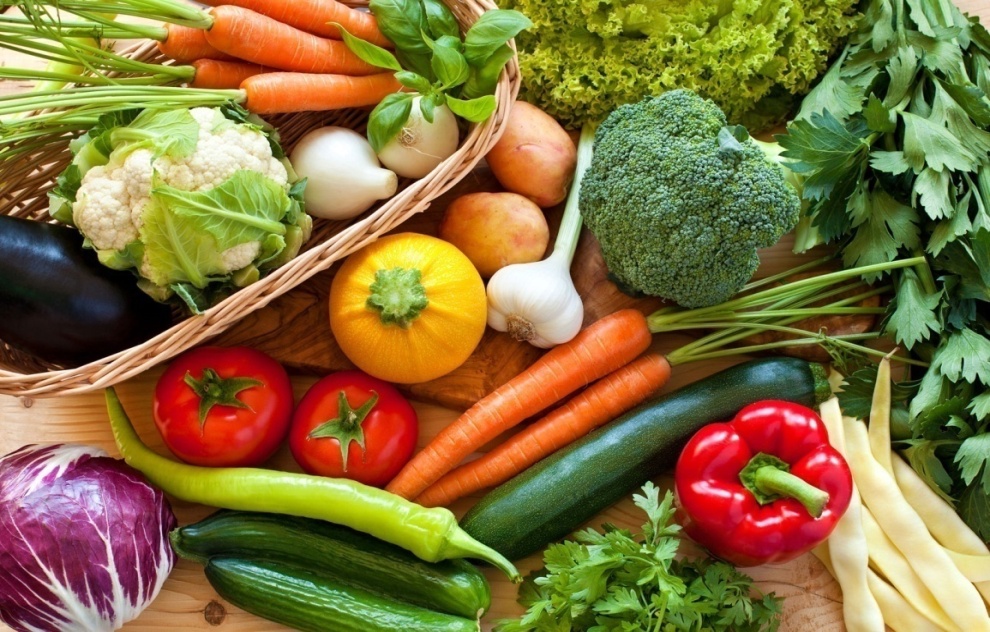 What do you see in the picture?
Different kinds of fruits and vegetables.
To be healthy we should eat these foods regularly.
Please think about this picture and discuss in pairs.
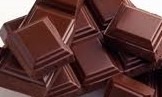 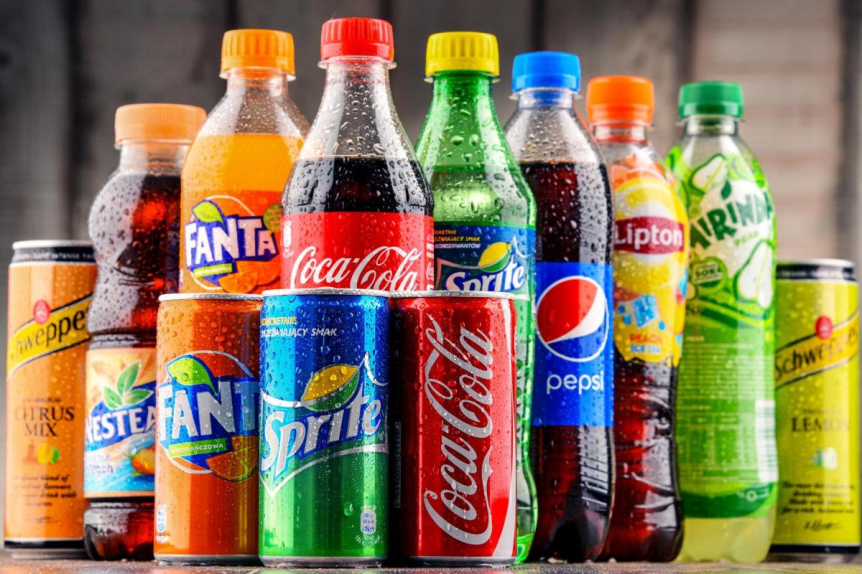 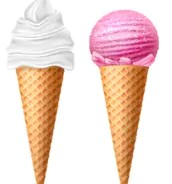 What do you see in the picture?
Chocolate, ice cream and different kinds of cold drinks.
To keep our body fit we should avoid these foods because these foods are harmful for our health.
NEW WORDS MEANINGS
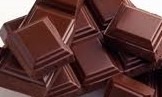 Chocolate:
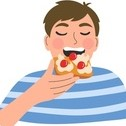 Delicious :Pleasant, Testy
NEW WORDS MEANINGS
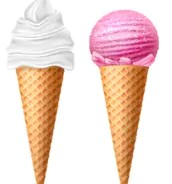 Ice cream: A soft frozen food made with sweetened and flavored milk , fat.
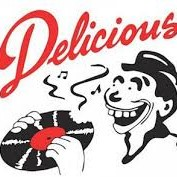 Delicious :Pleasant, Testy
NEW WORDS MEANINGS
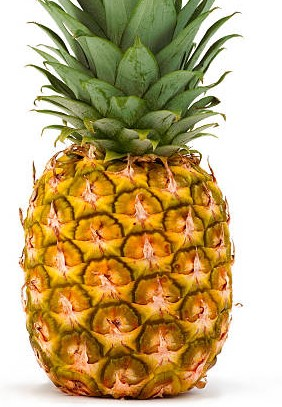 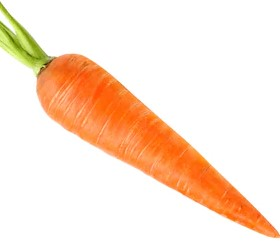 Carrot
Pineapple
NEW WORDS MEANINGS
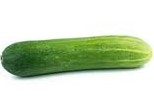 Cucumber
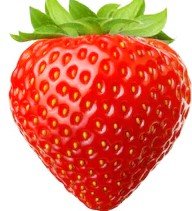 Strawberry
NEW WORDS MEANINGS
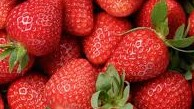 Strawberry
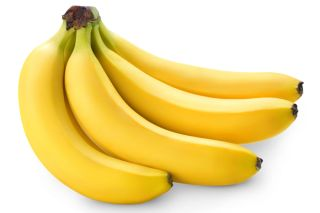 Banana
Listen to the text with me and put your finger under the line.
Now read loudly after me.
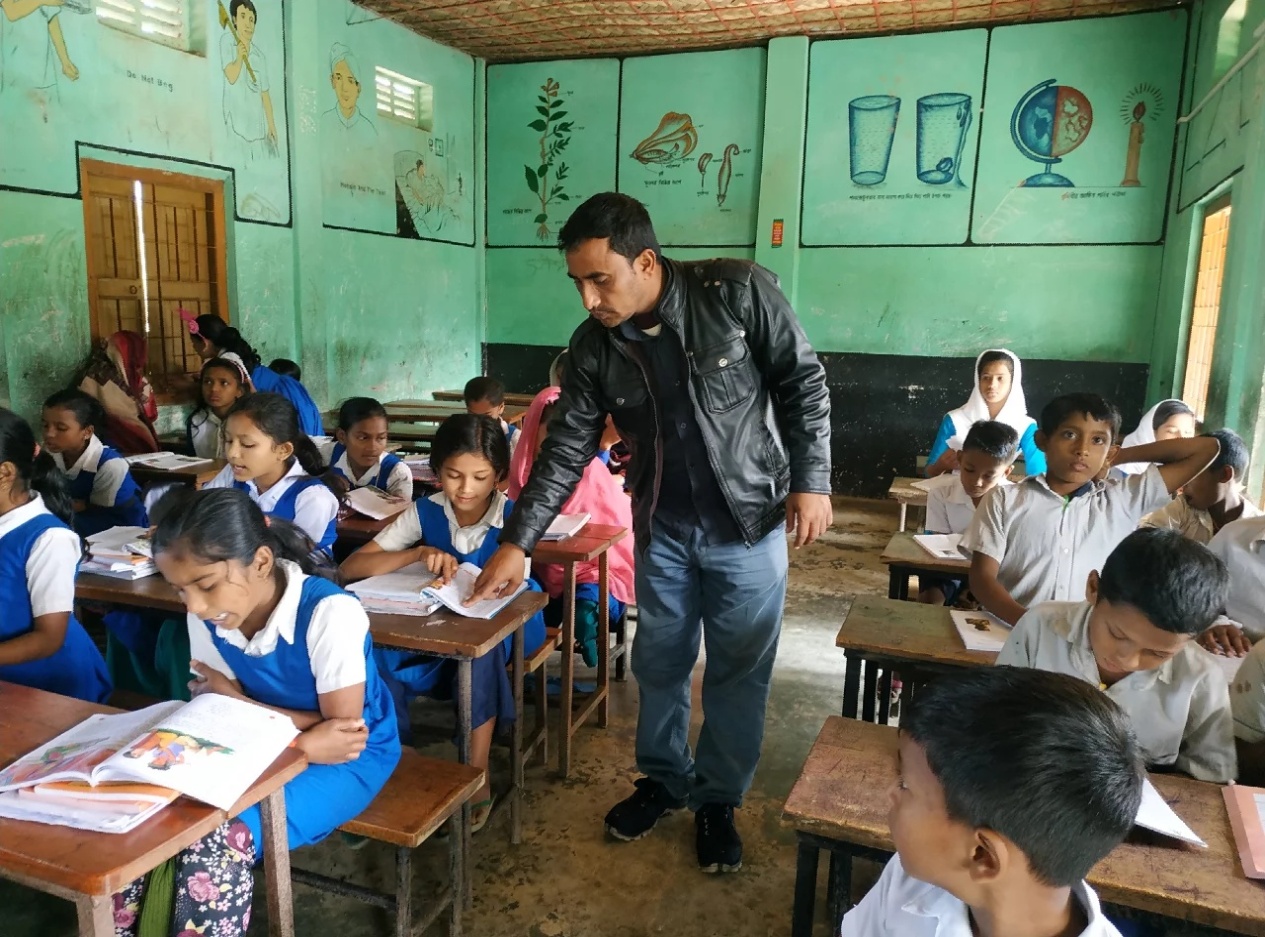 Now read the text in groups.
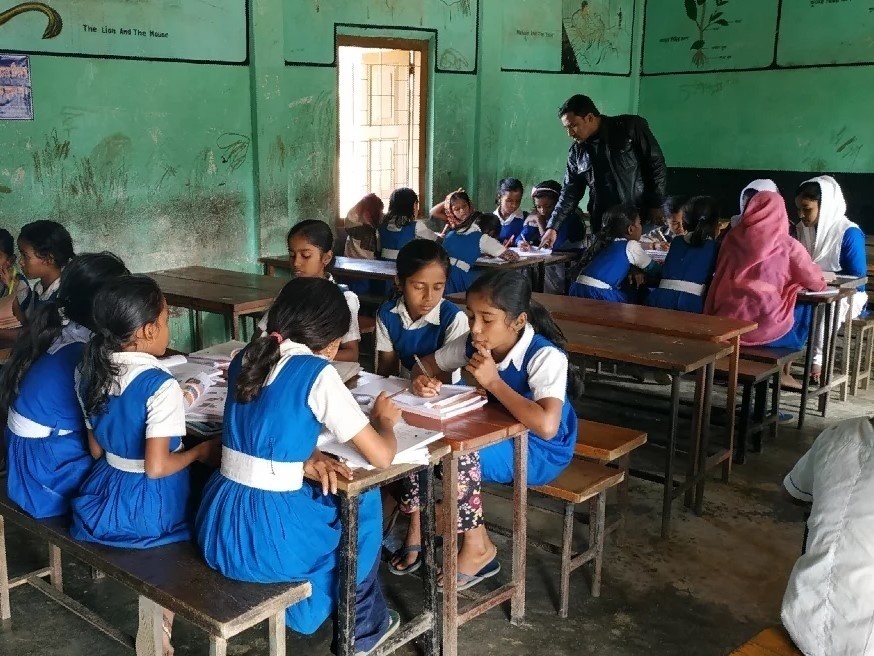 A student will be selected from every group to present their group work.
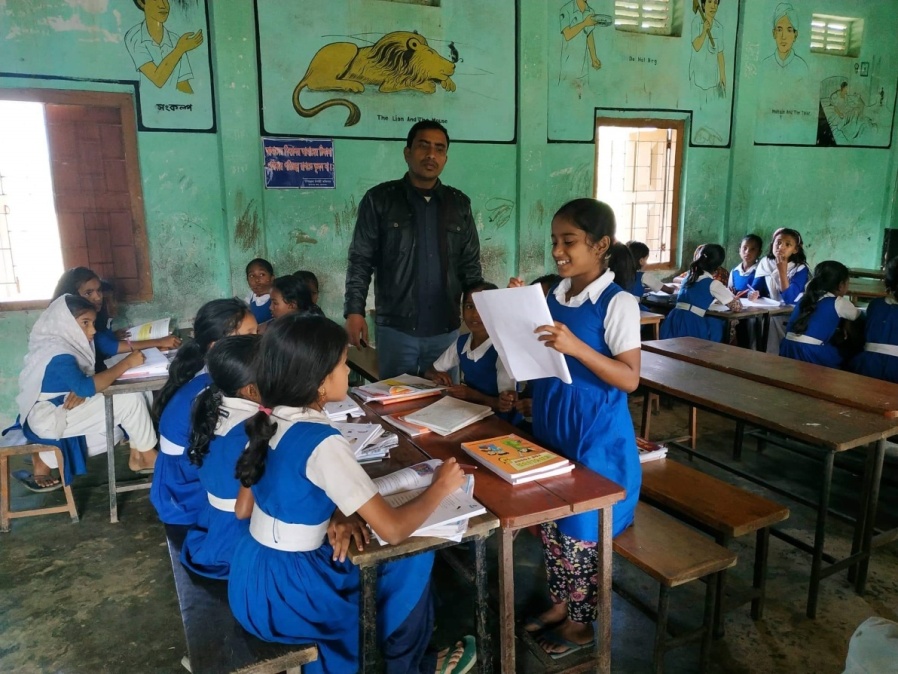 Now act in pair.
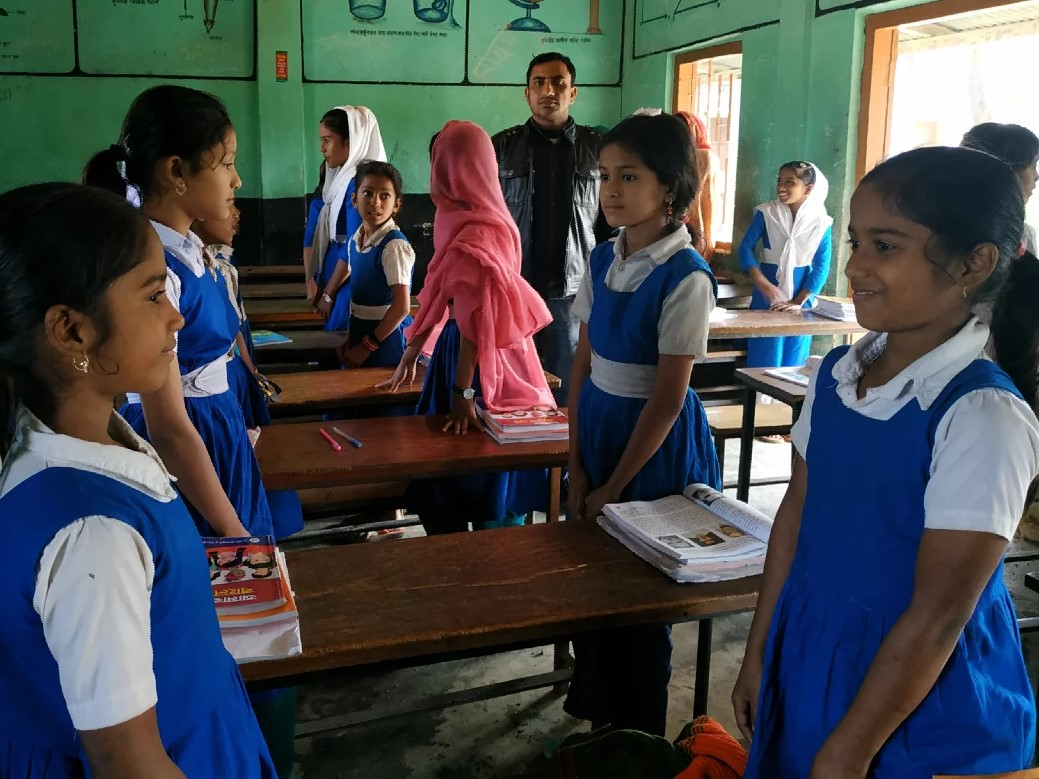 Pair work . Ask and answer the questions.
1.What is Nasreen putting chocolate on?
2. Why doesn’t Nasreen eat chocolate regularly?
3.What does Nasreen say about chocolate and icecream?
4.What are Nasreen’s favorite foods? Are these healthy foods?
5.What are Sima’s favorite foods? Are these healthy foods?
INDIVISUAL WORK
Write a short composition about a healthy meal you ate. Use the following words:
Homework
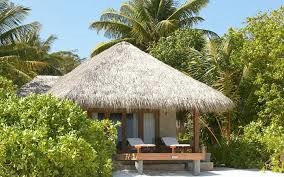 Write a  dialogue between you and your friend about healthy and unhealthy foods.
GOODBYE
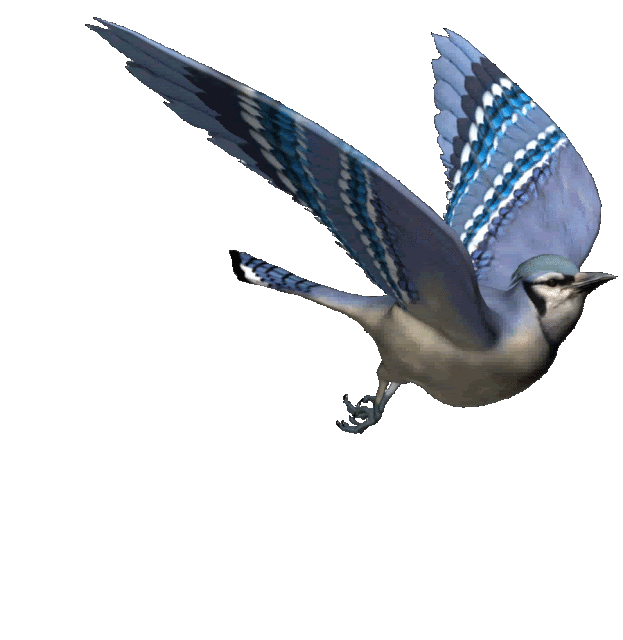